Western Lenders Conference
Multifamily Production Update
September 19, 2018
Patricia BurkeActing Director, MF Production
Leadership Update
Ben Carson, Secretary
Pam Patenaude, Deputy Secretary
Janet Golrick, Associate Deputy Secretary
Brian Montgomery, FHA Commissioner and Assistant Secretary for Housing
Lamar Seats, Deputy Assistant Secretary for Multifamily Housing
2
MF HQ Staff Updates
New Multifamily HQ Leadership
Tom Bernaciak, Deputy Director of Production
Brian Murray, Acting Director of OAMPO
Tiffany Birdsong, Acting Director of OFSO
3
Basic FHA Multifamily Programs Endorsements (Closings) Actual FY 2017 and Projected Fiscal Year 2018 Annualized data as of 8/25/2018
4
221d4New Construction/Sub Rehab – Endorsements(Annualized 2018 based on data to 8/25/18)
5
223f & A7sRefinancings – Endorsements (Annualized 2018 based on data to 8/25/18)
6
Firm Commitment Volume
7
[Speaker Notes: We’ve also been asked to look at Regulatory Reform. OMB had previously released Exec. Order and guidance on how agency are to reduce regulatory costs.  This is commonly known as the “2 for 1” deregulatory process.
More info about each of  the withdrawn 5 rules can be found on Reginfo.gov.]
Firm Commitment VolumeRelative % of 223f and 221d4
8
[Speaker Notes: We’ve also been asked to look at Regulatory Reform. OMB had previously released Exec. Order and guidance on how agency are to reduce regulatory costs.  This is commonly known as the “2 for 1” deregulatory process.
More info about each of  the withdrawn 5 rules can be found on Reginfo.gov.]
LIHTC – FHA Production221d4, 223f, A7, 241a and Other & Risk Share (excl. Health Care)Firm Commitments
4/15/2015
PRE-DECISIONAL, PROPRIETARY, and CONFIDENTIAL
9
Incoming PipelineBasic MF FHA programs – FY 2016 to 9/13/18
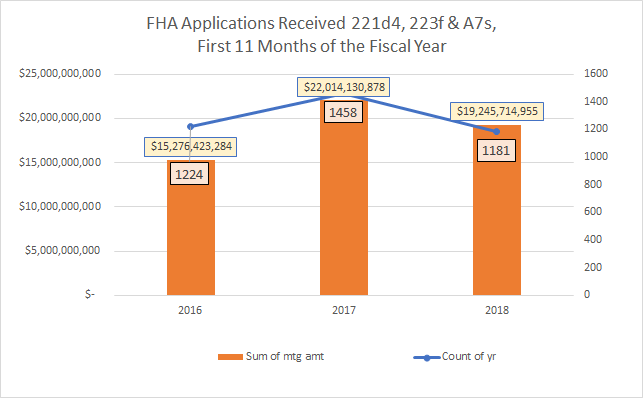 4/15/2015
PRE-DECISIONAL, PROPRIETARY, and CONFIDENTIAL
10
[Speaker Notes: Here are the numbers in terms of incoming pipeline.]
Incoming PipelineBasic MF FHA programs – FY 2016 to 9/13/18
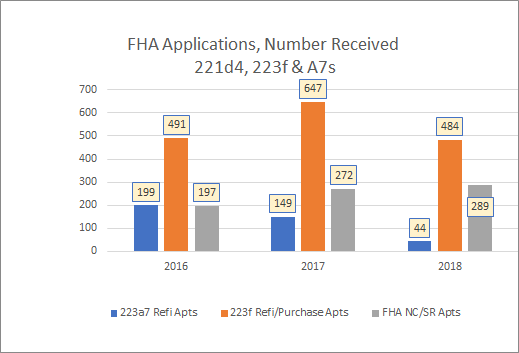 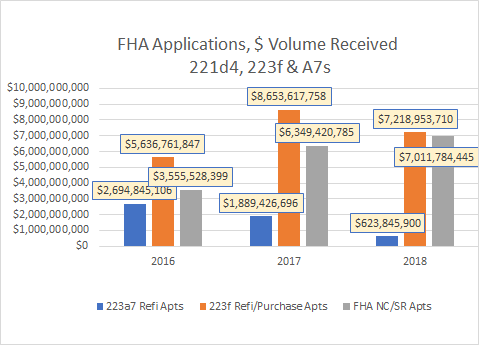 4/15/2015
PRE-DECISIONAL, PROPRIETARY, and CONFIDENTIAL
11
[Speaker Notes: Here are the numbers in terms of incoming pipeline.]